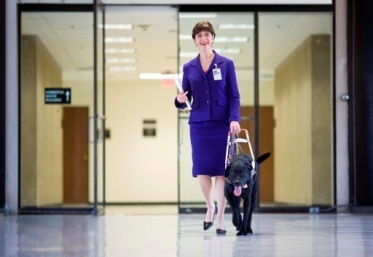 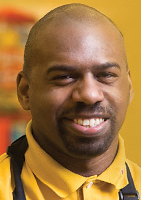 Managing Performance of Employees with DisabilitiesDisability Inclusion & Best Practices for the Employee Lifecycle
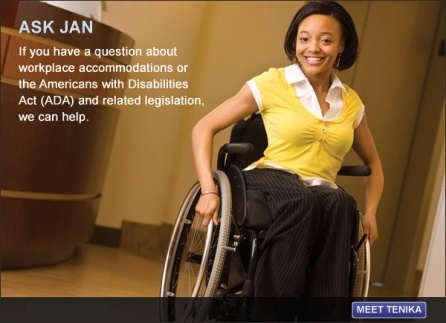 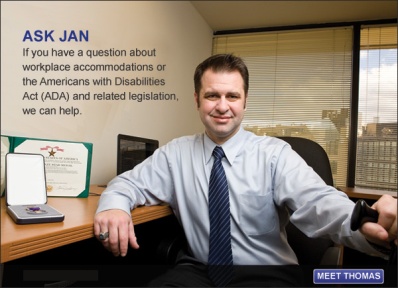 1
HR and Managers Play a Key Role
HR professionals, supervisors, and managers should: 
Apply performance standards uniformly and consistently
Focus on performance when discussing the problem, not on disability
Offer clear expectations for how employees must improve in order to meet performance requirements
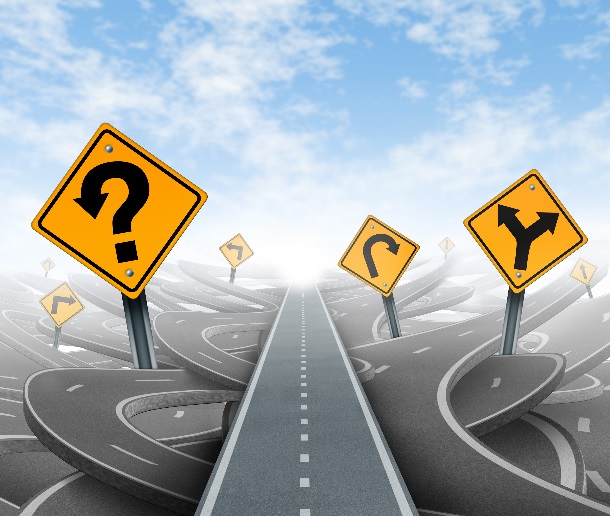 2
Engage in the Interactive Process
What is known?
May ask about accommodation if individual has a known disability and there is reasonable belief that accommodation may be needed
A known disability is either obvious or has been voluntarily disclosed
Was medical information disclosed in response to counseling for the performance issue?
Did employee request or imply the need for assistance in meeting standards?
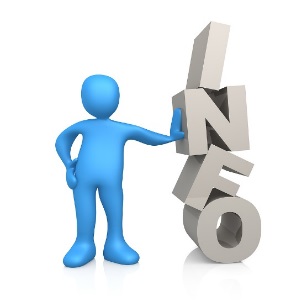 3
To Ask, or Not
Initiate the interactive process without being asked if the employer: 
knows employee has a disability
knows, or has reason to know, employee is experiencing workplace problems because of the disability
knows, or has reason to know, that the disability prevents the employee from requesting a reasonable accommodation (RA)
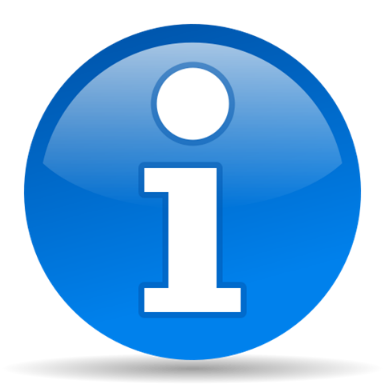 4
Another Way – Offer Support
“Is there anything we can do to support you in meeting the performance requirements?”
No mention of disability or accommodation = no worrying about the ADA’s medical inquiry rules
Extend support
Opens the door to engage in the interactive process
Good management practice overall
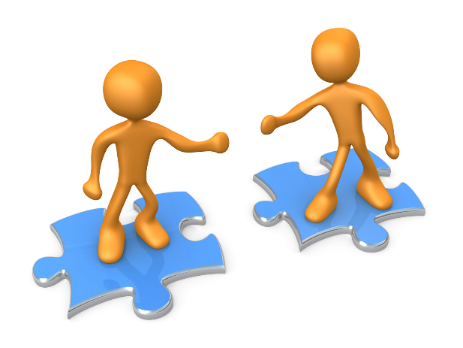 5
Practices to Avoid
Not recognizing disclosure/reasonable accommodation request in the context of performance management
Failing to engage in the interactive process in response to disability disclosure/RA request
Disregarding the need to provide accommodations in support of performance improvement
Failing to establish expectations/standards at outset, and not in writing
Applying standards haphazardly, as opposed to uniformly and consistently 
Neglecting to apply standards to employees with disabilities
Failing to document performance/conduct issues early, or ever
6
Video: Performance Management
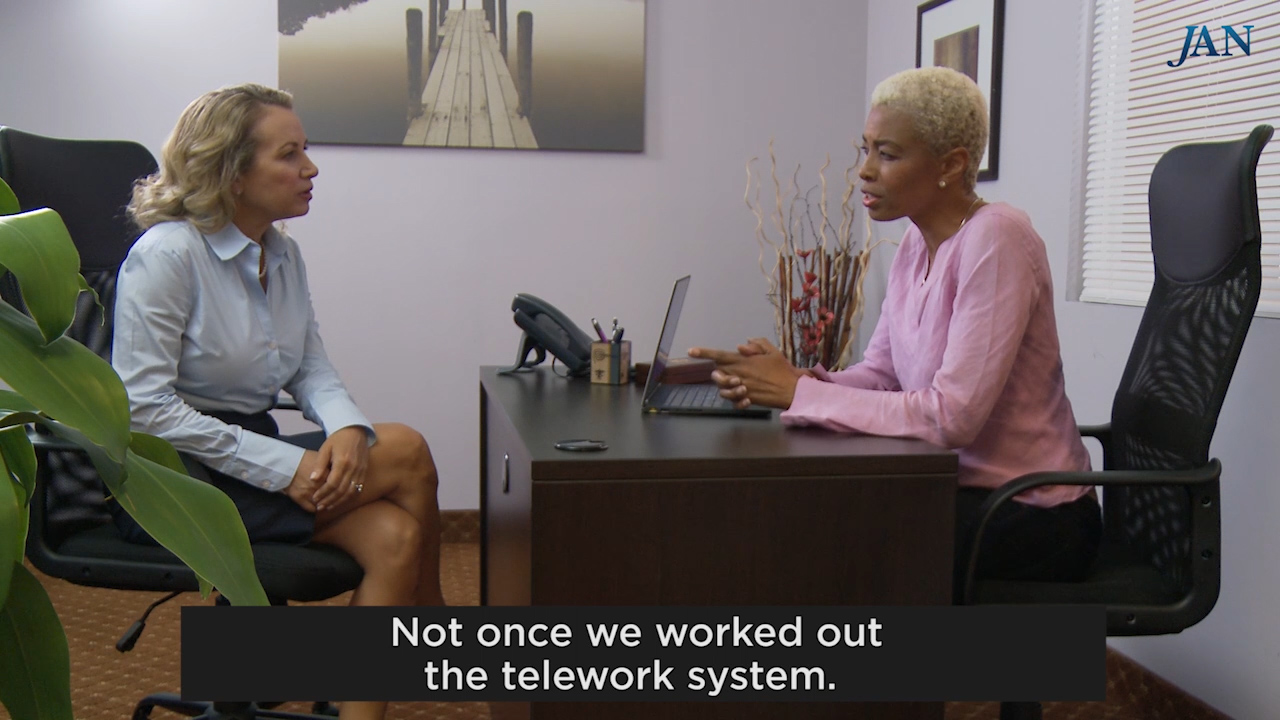 7
Performance Management Best Practices
Encourage all employees to seek support and request accommodation before performance suffers 
Ask what can be done to support employees in meeting performance requirements
Document and track accommodations
Inform new supervisors of existing modifications/accommodations to prevent unnecessary medical inquiries and perceived performance issues
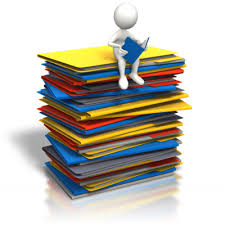 8
Performance Management Best Practices
Break-down silos to enable personnel from various departments to be resources and consider a centralized accommodation person or team
Be conscious of terms used to describe workplace arrangements. Resist words like “special treatment”  in favor of “flexible work arrangements”
Recognize when disability disclosure coupled with work-related challenges is a RA request in response to poor performance evaluation and be prepared to engage in the interactive process
9
Performance Management Best Practices
Postpone performance improvement plan (PIP) temporarily to explore and implement accommodations and improve performance
Use information about work-related limitations and barriers, instead of diagnosis, to explore accommodation solutions collaboratively with the employee 
Do not use staff morale or fear that other employees will request accommodations as a reason to deny accommodation for an employee with a disability
Insure managers feel supported in the accommodation process enabling them to implement effective accommodations
10
Performance Management Best Practices
Keep disability and accommodation-related information confidential
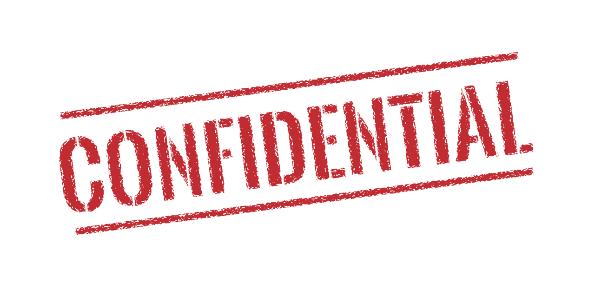 Let employees know who to contact if there is a need for a modification at work due to a personal reason, so the issue can be addressed privately
Made a business decision for personal reasons and do not discuss employees' personal information with others
11
Contact JAN
(800) 526-7234 (V) - (877) 781-9403 (TTY)
AskJAN.org
jan@askjan.org
(304) 216-8189 via Text
janconsultants via Skype
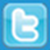 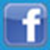 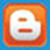 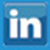 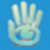 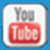 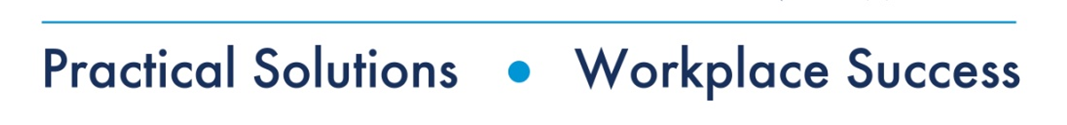 12